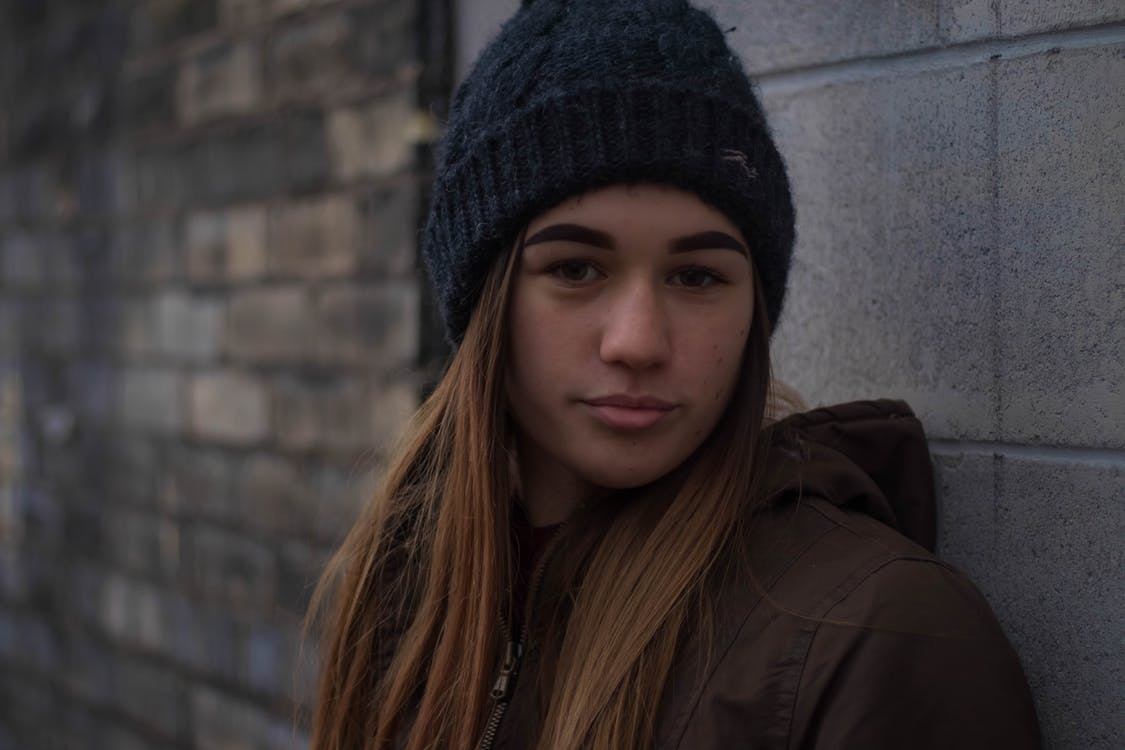 Chelsea
Age 14
POSITIVE EXPERIENCES
Keep in touch/having a laugh with friends
Experimenting with her appearance in selfies
Likes Instagram & Snapchat
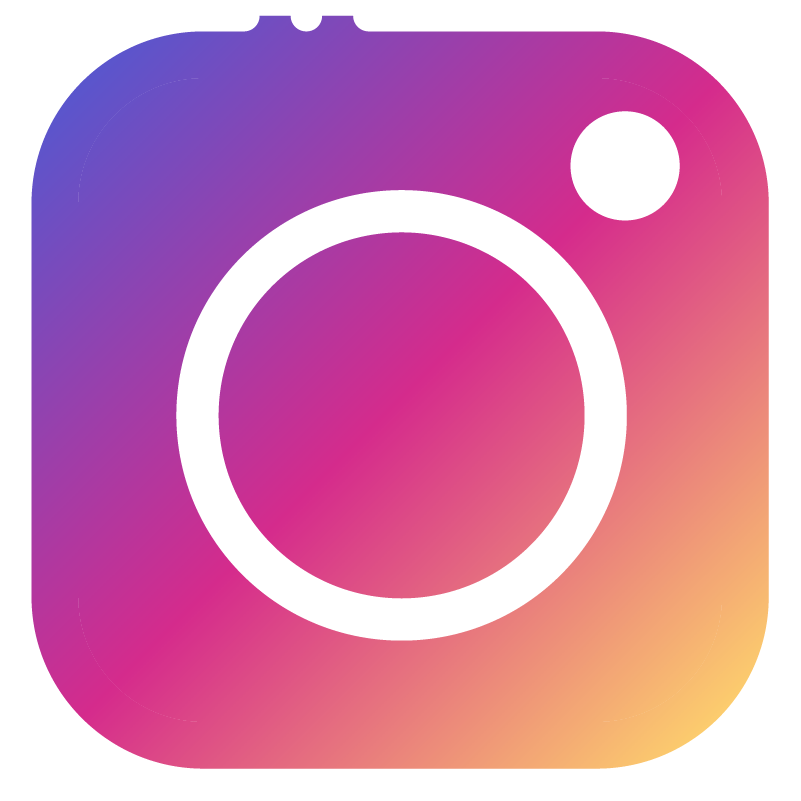 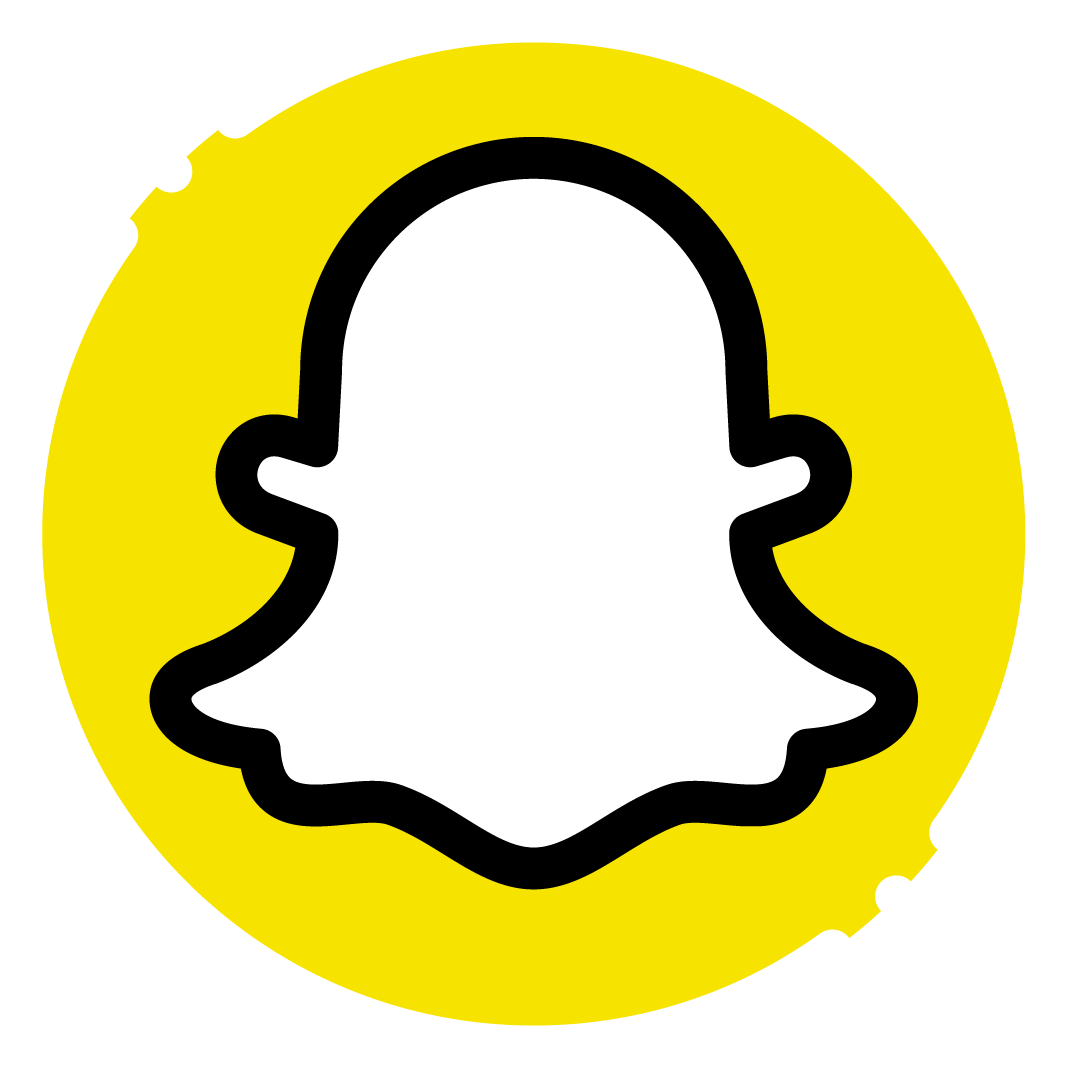 NEGATIVE EXPERIENCES
Unwanted messages from people she doesn’t know
Sometimes gets FOMO from following Kylie Jenner
Negative comments about appearance
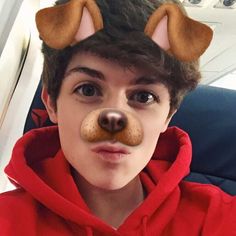 Harry
Age 13
POSITIVE EXPERIENCES
Banter with friends
Trying to recreate viral videos
Likes Snapchat & TikTok
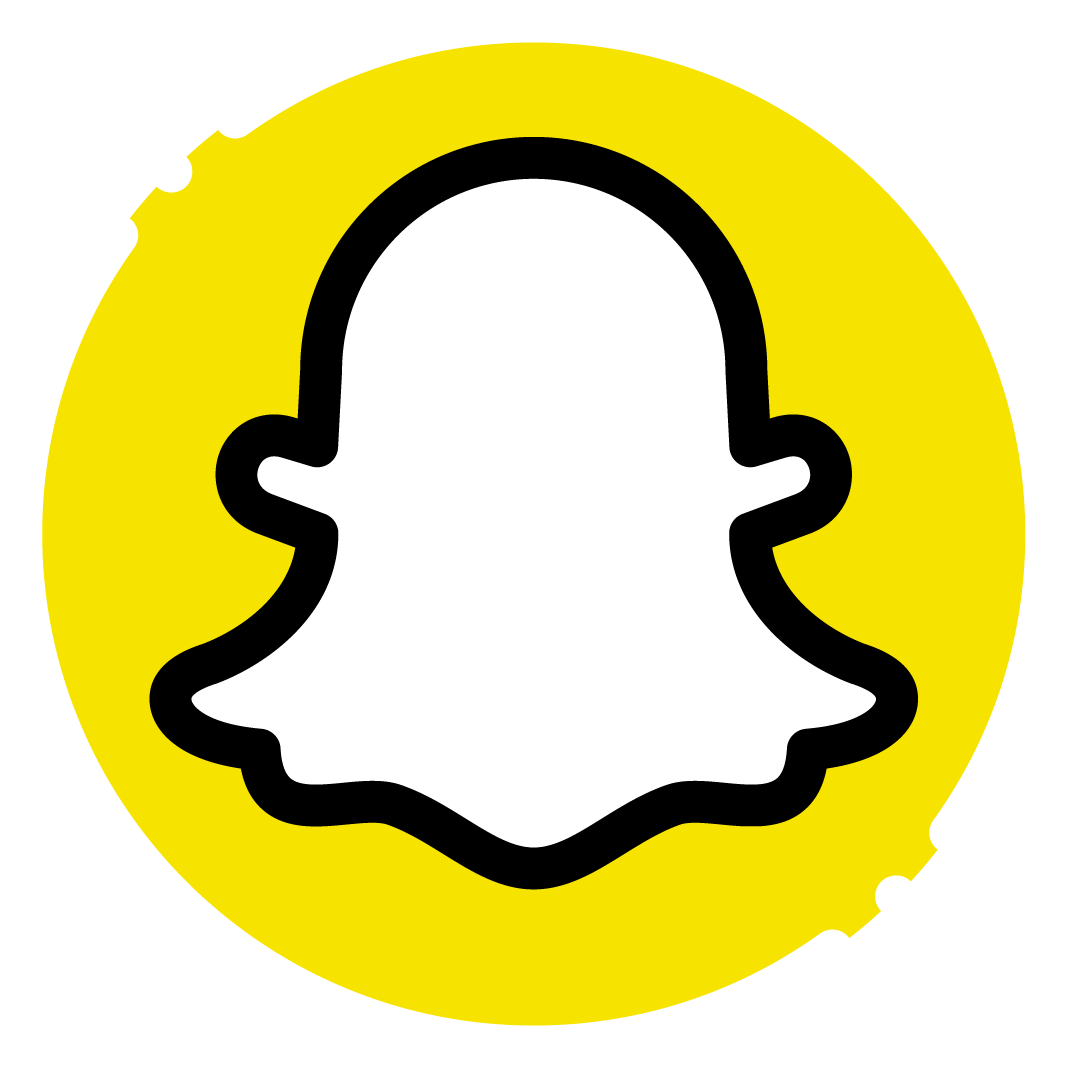 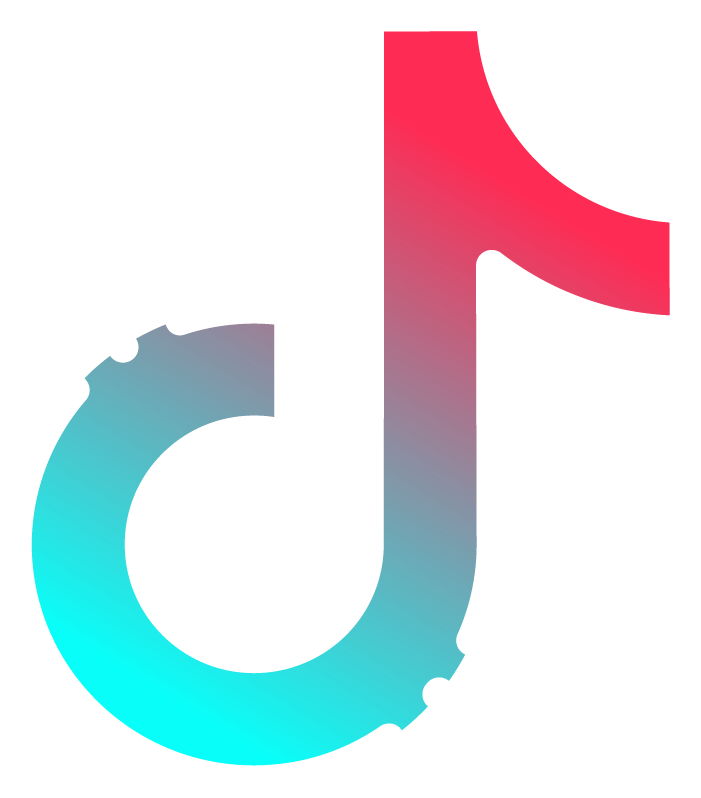 NEGATIVE EXPERIENCES
Sometimes banter goes to far/feels bad
Personal information stolen from opening Snapchat links
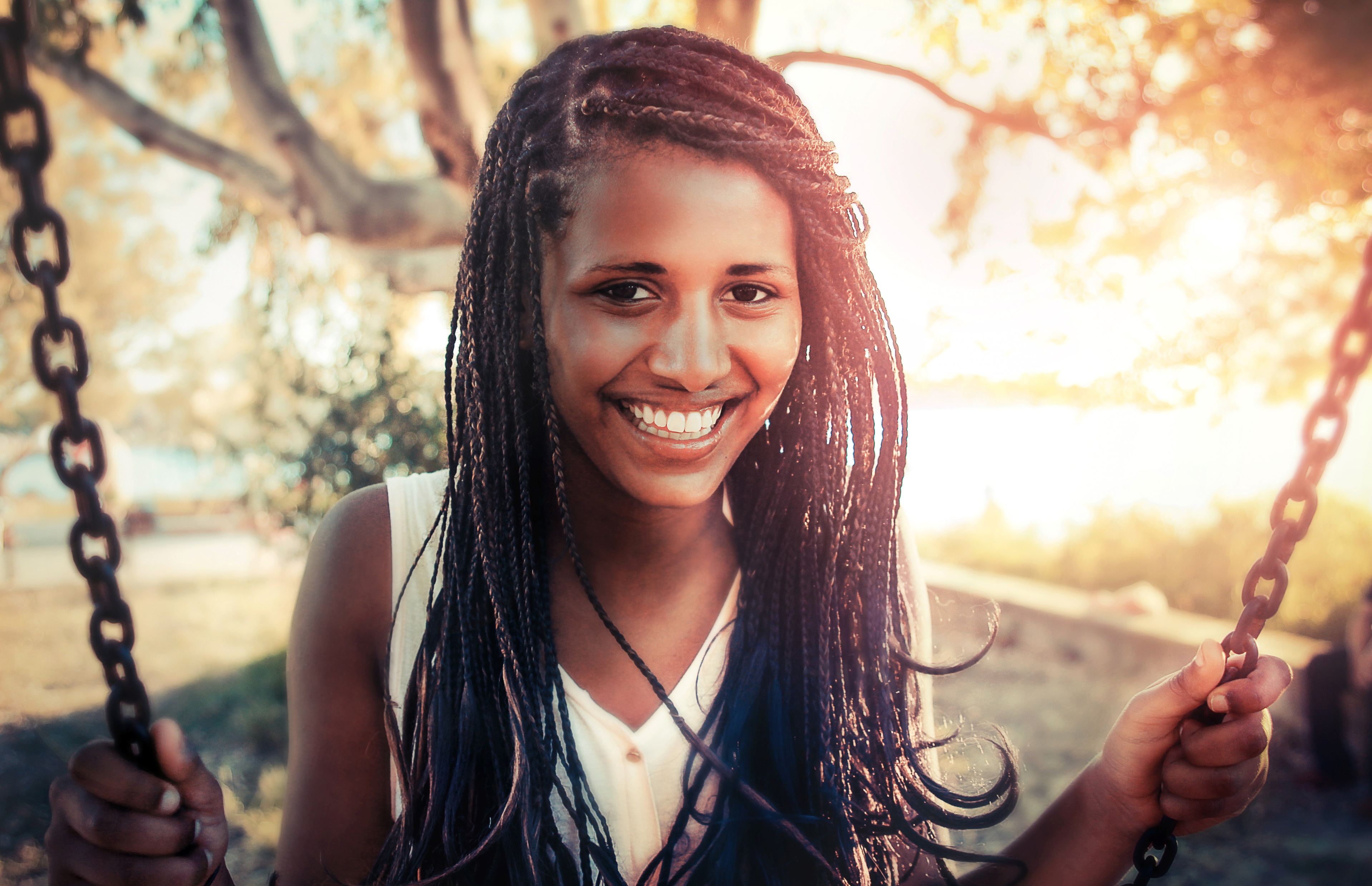 Jasmine
Age 13
POSITIVE EXPERIENCES
Met people online who like the same music as her
Posts videos of herself singing, gets positive feedback
Likes Instagram & TikTok
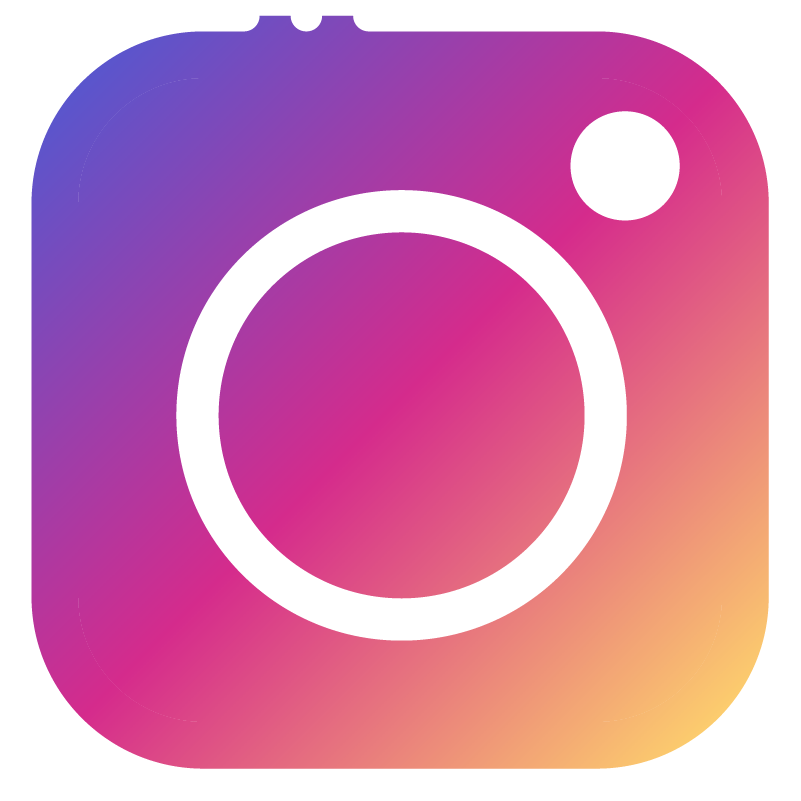 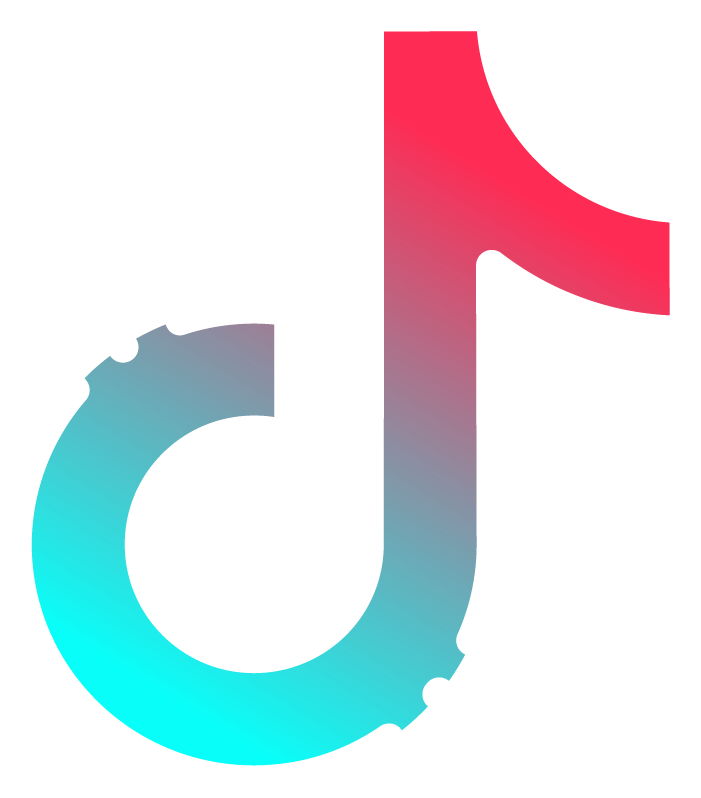 NEGATIVE EXPERIENCES
Received a message from someone claiming to be in the music industry, turned out to be a scam
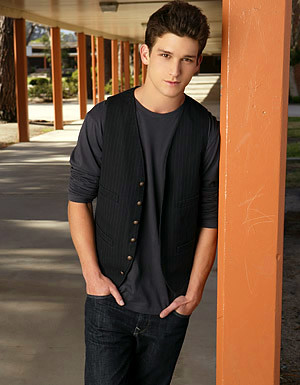 Sam
Age 14
POSITIVE EXPERIENCES
Chat to people about his interests around gaming
Likes Discord & Instagram
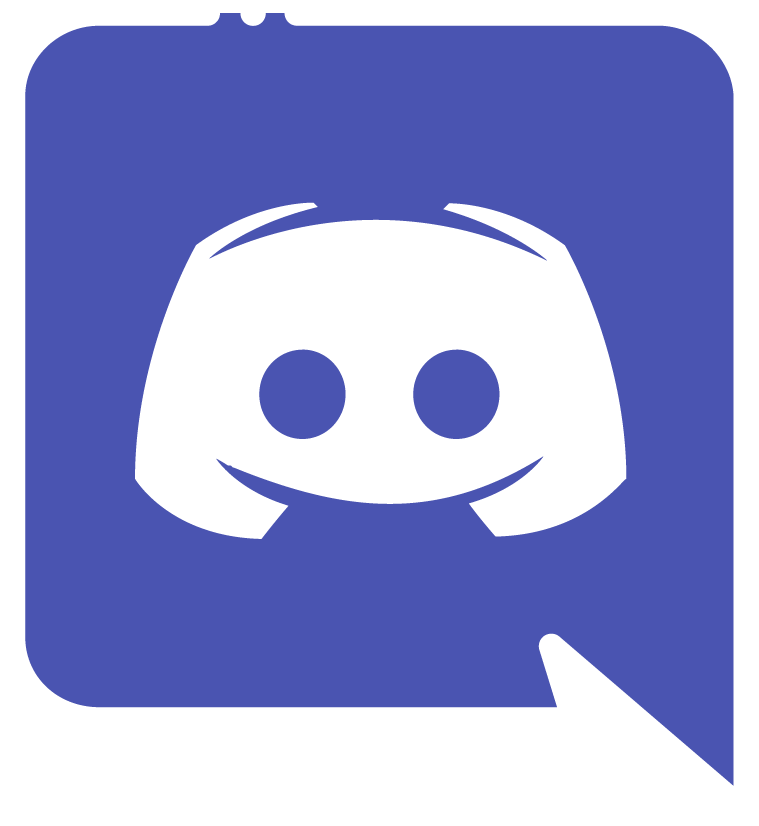 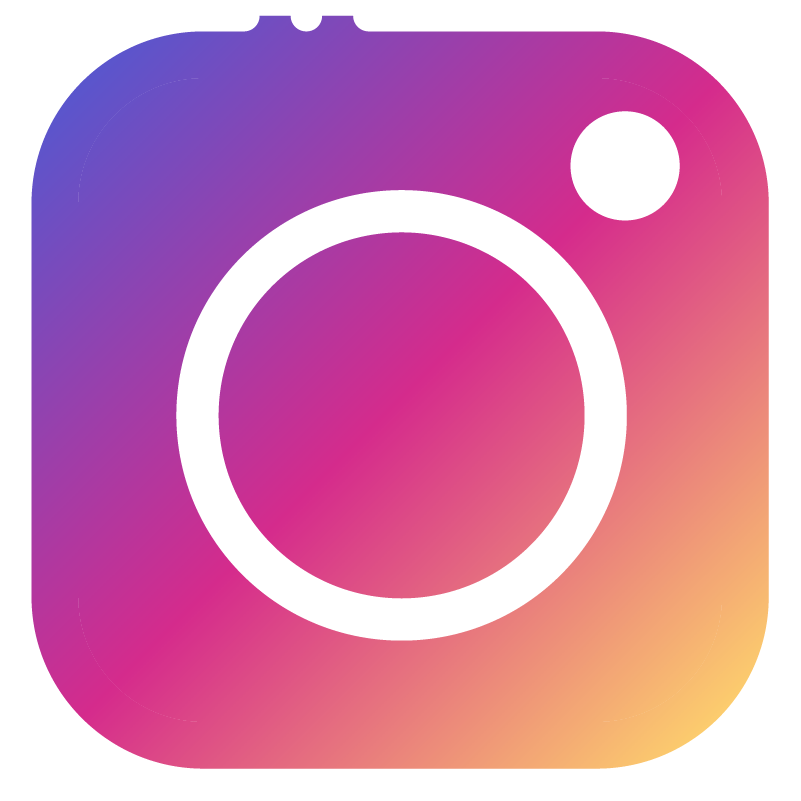 NEGATIVE EXPERIENCES
Seen inappropriate content